Food styling and presentation to elevate everyday dishes
07/12/22
Covered in today’s masterclass
Why is good food presentation important?
The components of great food styling.
Top tips for dressing a plate or dish.
Tools for presentation and styling.
A demonstration of quick, simple and affordable decorating, garnishing and presentation techniques.
Links to Food – a fact of life resources.
Food – a fact of life resources
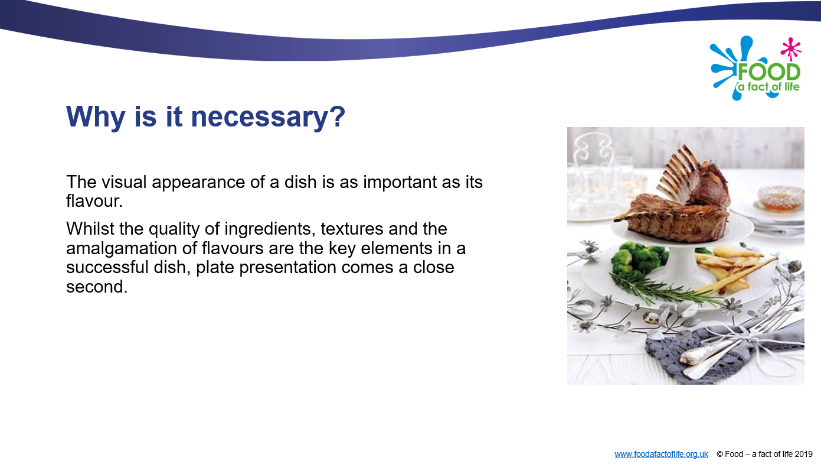 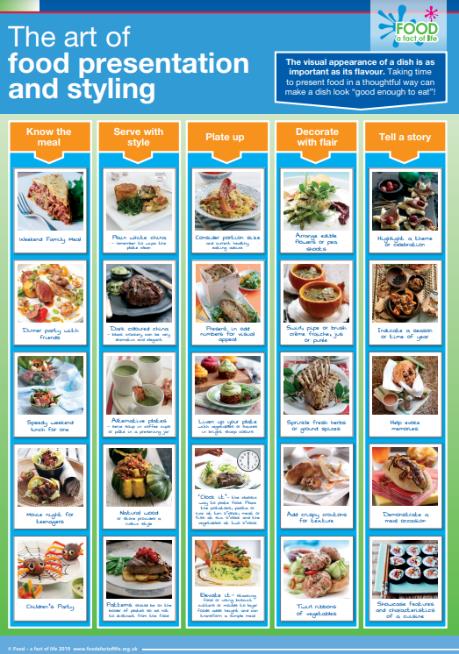 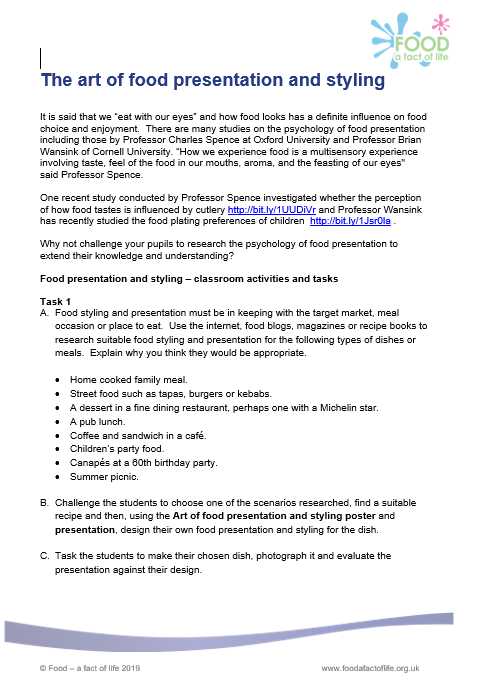 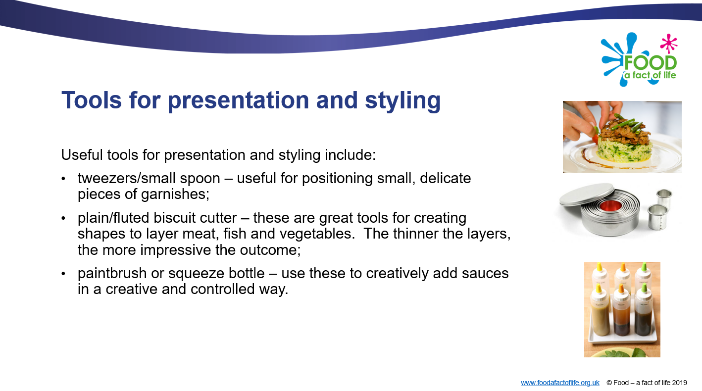 Pupil activities
PPT presentation
Poster
Food – fact of life resources
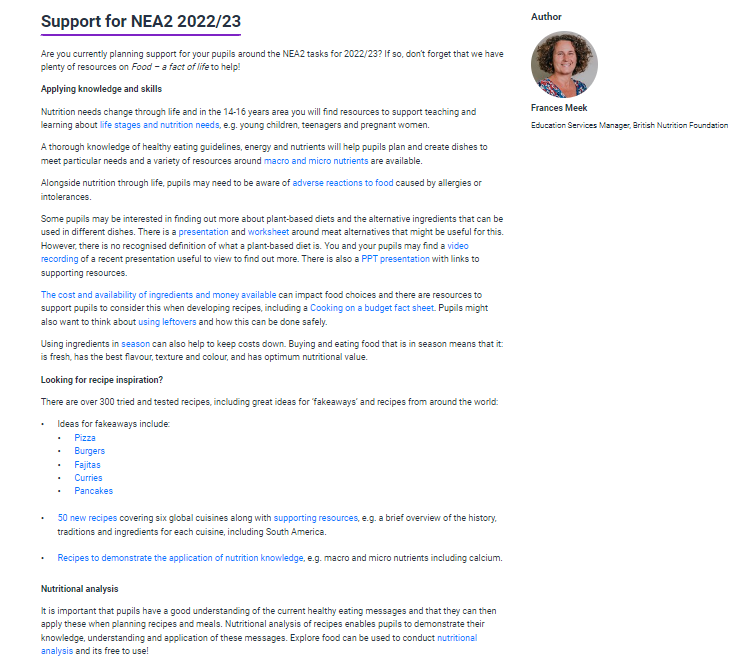 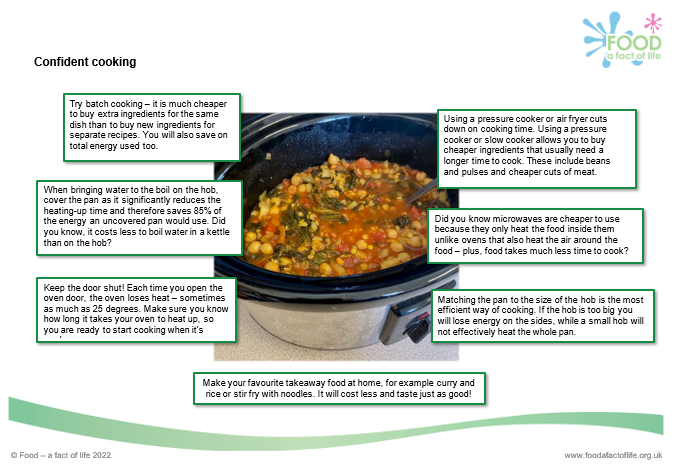 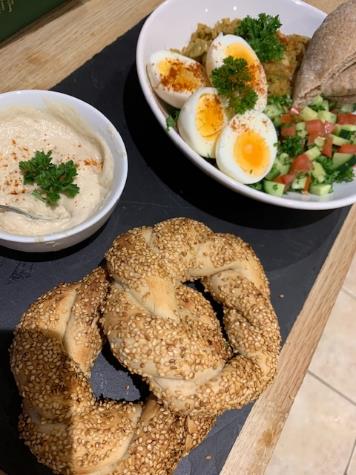 Support for reducing costs
Global cuisine recipes
Support for NEA 2
Photo credit Deborah Prigg
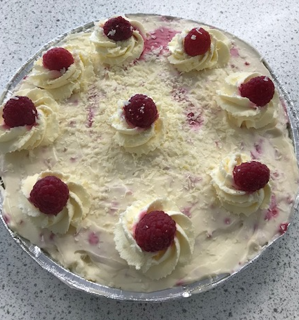 The Gallery ….
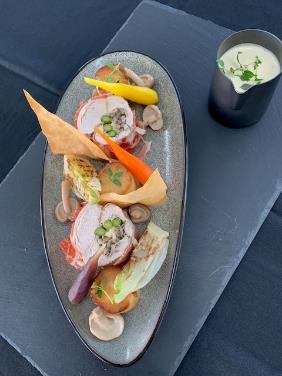 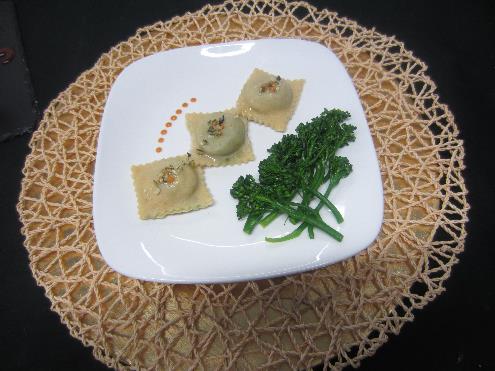 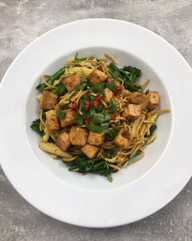 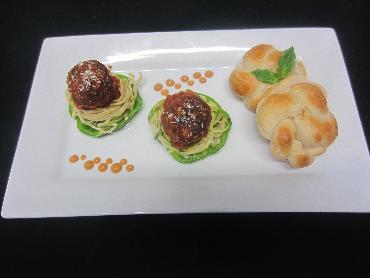 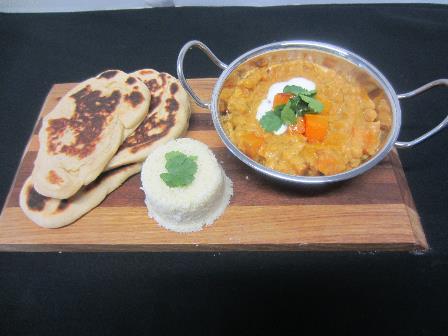 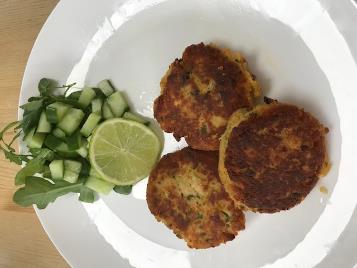 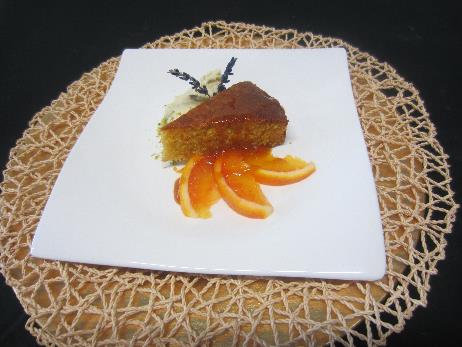 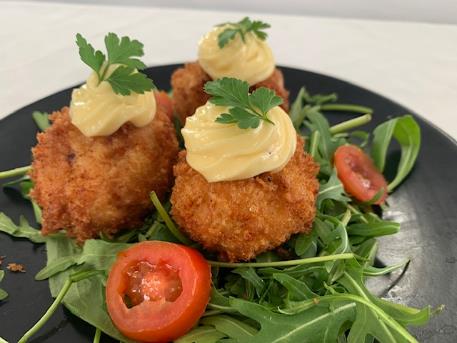 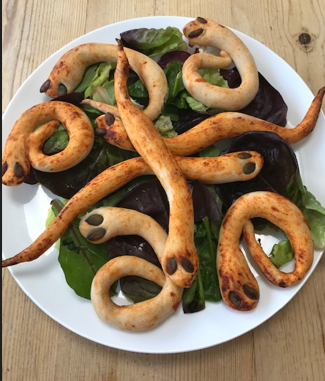 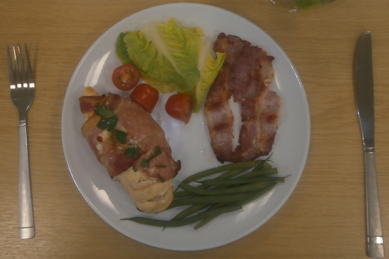 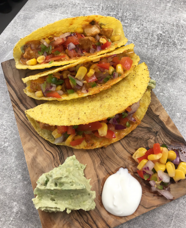 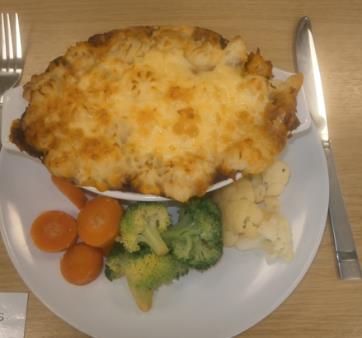 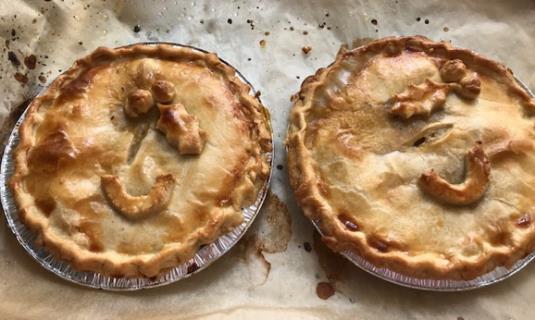 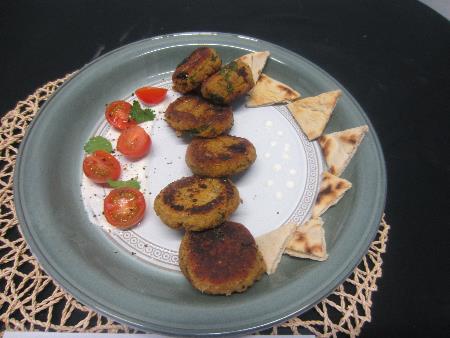 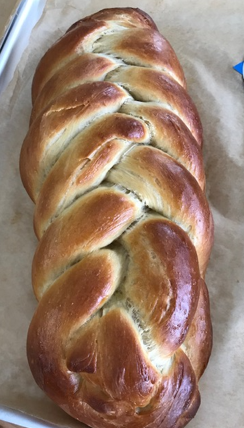 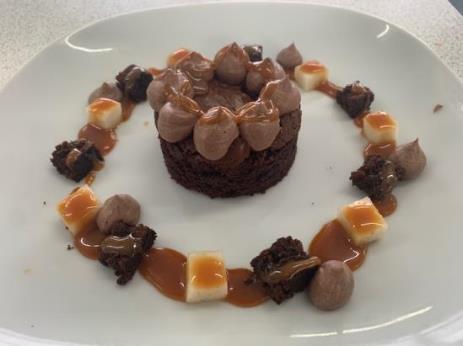 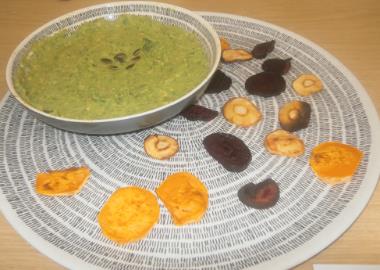 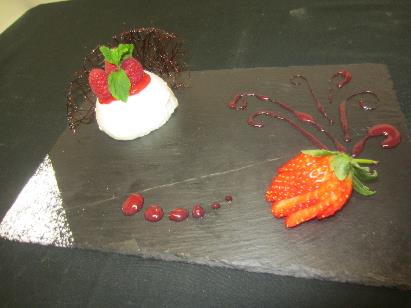 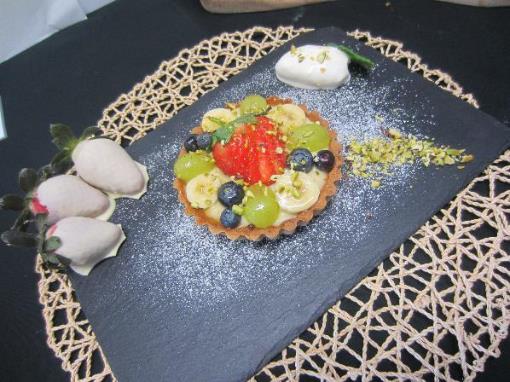 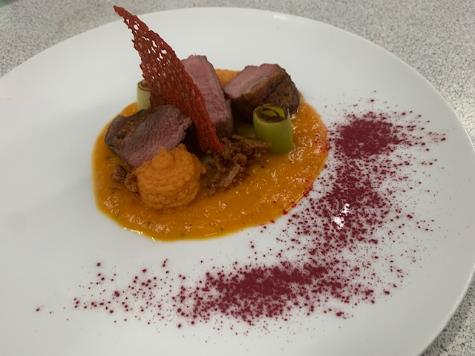 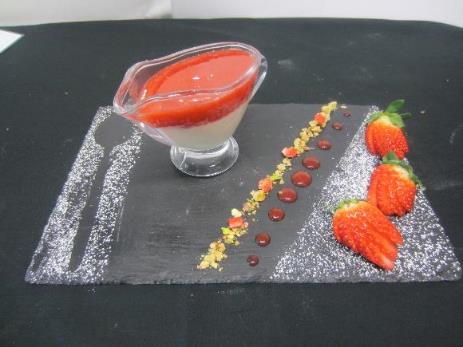 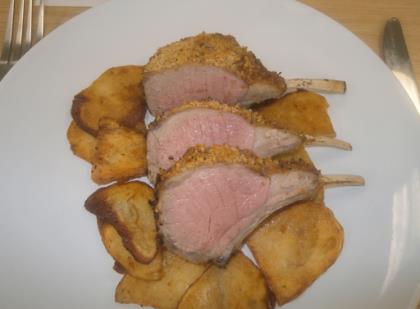 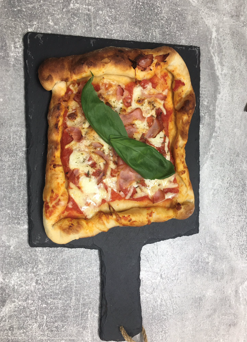 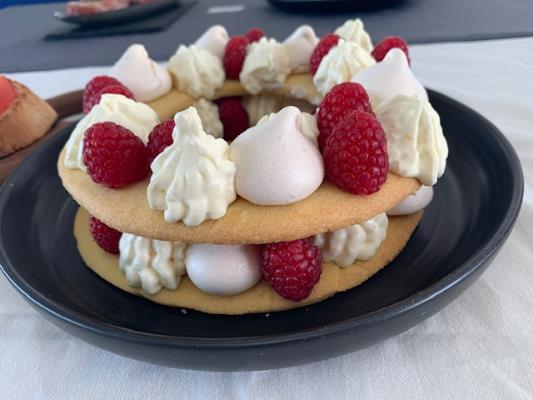 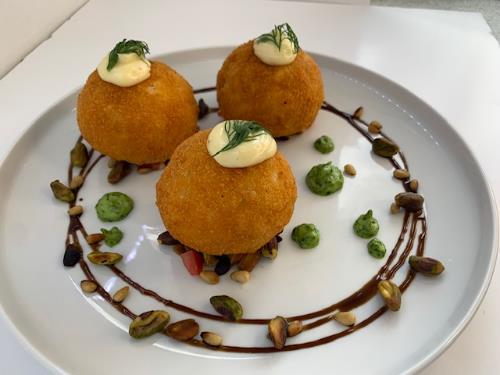 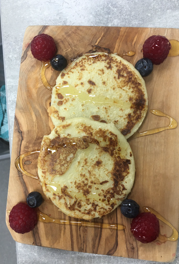 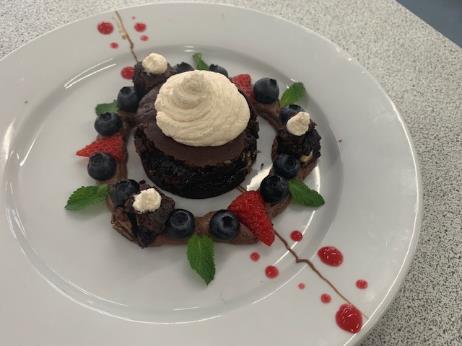 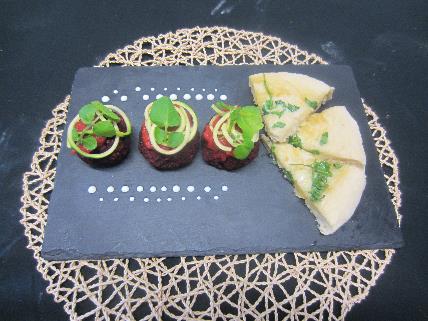 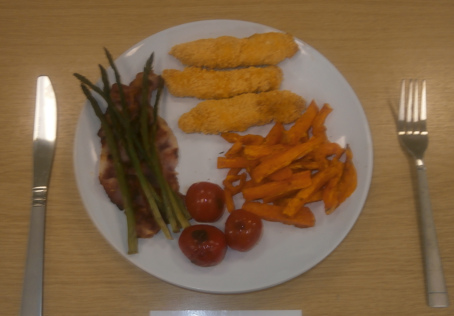 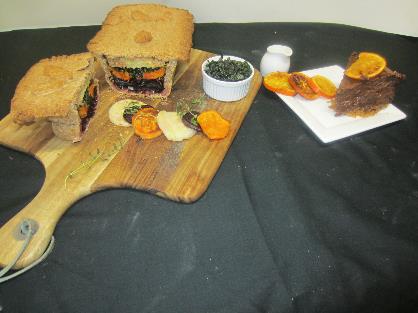 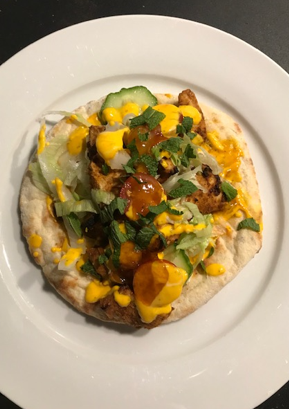 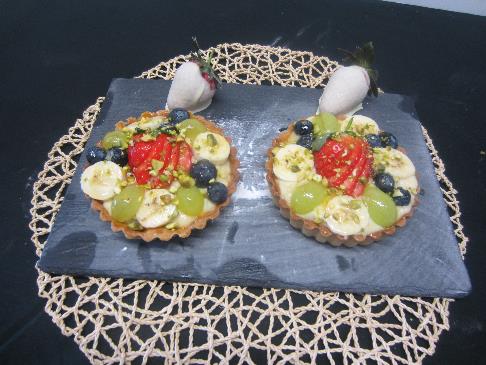 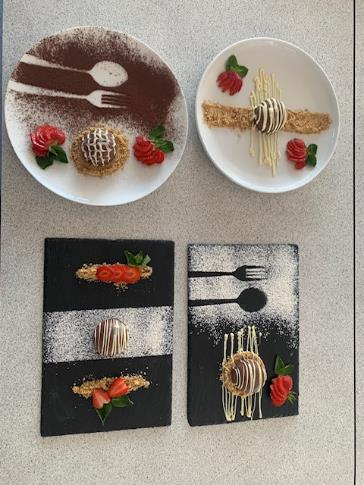 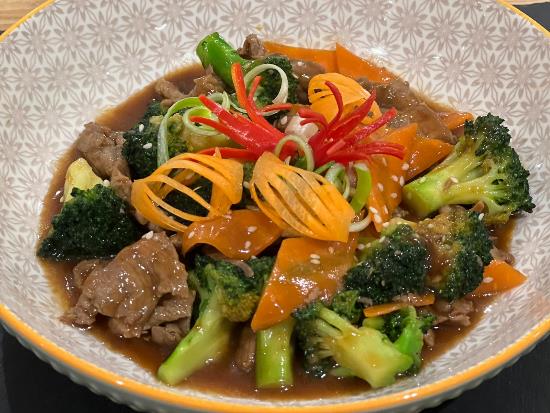 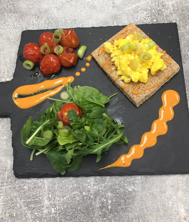 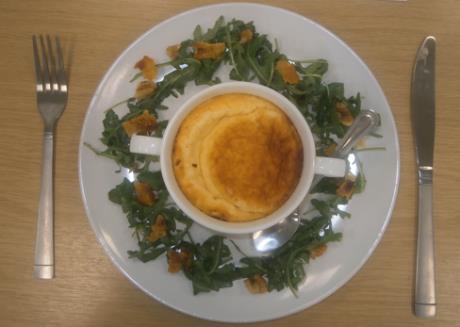 Thanks to Ellie Dixon, Deborah Prigg, Charlotte Watkins, Wendy Malpas and Patricia Yeboah-Afari and their pupils.
Food presentation and styling to elevate everyday dishes
For further information, go to:
www.foodafactoflife.org.uk